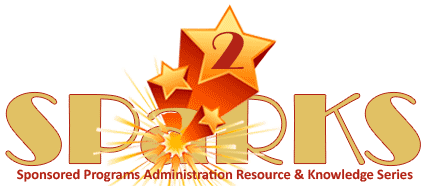 Audits and Investigations
Presented by:
Doug Backman
Office of Compliance
dbackman@ucf.edu
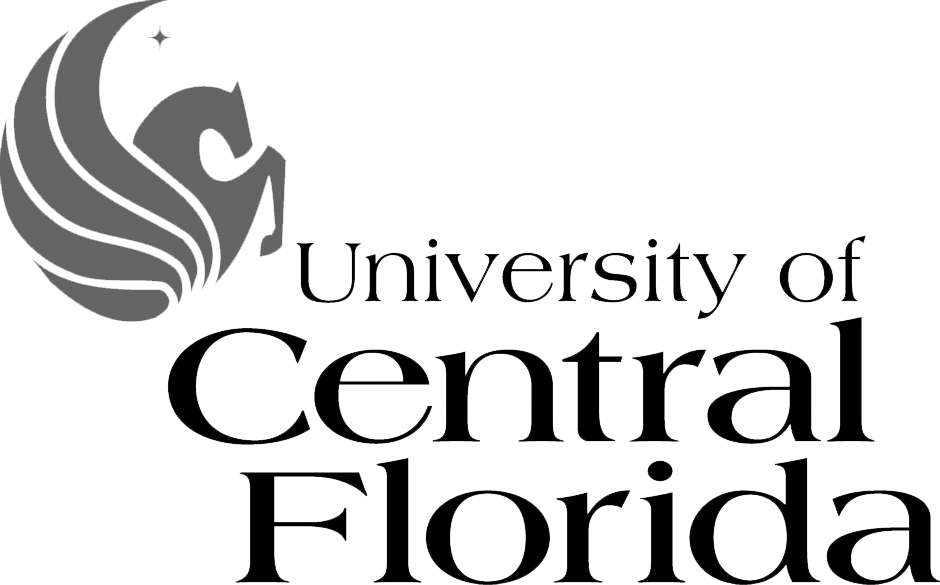 Agenda
Introduction & General Overview
Types of Audits
Types of Investigations
Audits
Investigations
Closing Remarks
Introduction & General Overview
Audits & Investigations 
Do audits & investigations have an impact on the UCF community?
 Partners, Affiliates & Collaborators
Federal agencies willingness to participate
Legislative impact
Donations impact
Community confidence (FL. A&M)
Academic & research impact
Types of Audits
Audit Types
OMB Circular A-133
Federal Desk Audits
Agency directed audits
Federal pre-award audits
State audits
UCF Internal Audit programs
Types of Audits
OMB Circular A-133 Audits
3 to 4 month review
Identify 5 to 10 top research & development programs
Review institutional policies & procedures
Review costs in accordance with OMB A-21
Review adherence to administrative regulatory requirements per OMB A-110 and agency guidelines (solicitation and agency)
Review management structures & procedures
Audit Types
OMB Circular A-133
Findings are identified & confirmed
Findings are listed in a formal document with CFDA No. and program title and include:
Compliance Requirement
Finding Type
Finding
Criteria Condition
Cause
Effect & Recommendation
Audit Types
OMB Circular A-133
Institution provides a formal response & corrective action plan
Finding is filed with the State IG’s Federal audit Clearinghouse
Agencies affected by finding(s) contact UCF
Formal response to agency (resources & time)
Agency and acceptance with implementation plan.
Audit Types
Federal Desk Audits
Agency notification & purpose of audit
Review institutions policies & procedures
Review requested documents
Explanation & request for additional data
Findings identified or not
Corrective Action Plan requested
Audit Types
Agency Directed Audits
Notification and Purpose
Request for policies & procedures
Request for a formal response and corrective action plan
Institutional data review and defense
Formal Response
Changes to institution’s policy & procedures
Audit Types
Federal Pre-award Audits
Notification and purpose
Request for policies and procedures
Request for budget details:
Salary ledgers, pay rates, & CLI
Equipment PO competitive quotes
Subcontract & consulting quotes with SOW and budget break-outs
Travel destination quotes
Budget narrative evaluation
  Findings & recommendations
Audit Types
State Audits
Notification and Purpose (Federal & State programs
Request for policy & procedures
Request for data and documents
Request for explanations
Finding identification and defense
Formal corrective action plan
Changes to policy & procedures
Audit Types
University Internal Audit
Notification and Purpose
Request for data and documents
Explanations and defense
Findings identified
Corrective action plans
Changes to policies & procedures
Audits & Investigations
BREAK TIME
Investigation Types
Research Misconduct
Fabrication
Falsification
Plagiarism
Financial - unallowed Costs – institutional procedures
False Claims
Administrative - Regulatory procedures
Conflict of Interest
Financial
Conflict of Commitment
Nepotism
Investigation Types
Research Misconduct
Fabrication – making up data or results and recording or reporting them
Falsification – manipulating research materials, equipment, or processes, or changing or omitting data or results such that the research is not accurately represented in the research record 
Plagiarism – appropriation of another person’s ideas, processes, results or words without giving appropriate credit
Research Misconduct
Plagiarism Investigation Process 
Case Review
Inquiry
Formal Investigation
Notification and referral
Institutional Assurance
Letter to institution with statement of facts,  findings and examples
Letter to Respondent
Regulatory responsibilities 45 CFR Part 689
Financial Investigations
Unallowed Costs
Policies & Procedures
Notice and request for information
Use of resources
Data compilation 
Clarification and additional data requests
Findings and Mitigation
Agency Reimbursement
Administrative – Regulatory Procedures
Administrative Investigations
Unallowed salary assignment without agency approval
Agency policy and procedures
Institution’s policy & procedures
Request for hiring procedures policy
Request for time & effort documents
Findings and declarations - administrative
Financial mitigation
Conflict of Interest
Financial Conflict of Interest
Review employee COI disclosure
Investigate outside activities
Consulting
Corporate Ownership
Management position
Use of university employees/students
Intellectual property License to company
Equity ownership in company
Conflict of Interest
Financial Conflict of Interest Cont.:
Investigate all registered entities employee is affiliated with:
Spouse company
Significant other’s entity/company
Family member’s entity/company
Colleague partnerships
Registered but not active entities
Officer appointments on a non compensatory basis
Issued IP Licenses to entity/company
Conflict of Interest
Financial Conflict of Interest
Determine Conflict type:
Financial Transactions – State of Florida
Financial Conflict – Federal Bias Principle
Mitigate changes
Outline penalties for improper disclosure.
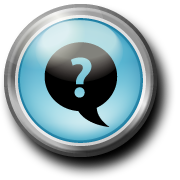 QUESTIONS or COMMENTS?

Doug Backman
dbackman@ucf.edu
407-882-1168
THANKS FOR JOINING US!

See you at the next session:








Research Foundation
November 20th, 2013
9:00 am to 11:00 am
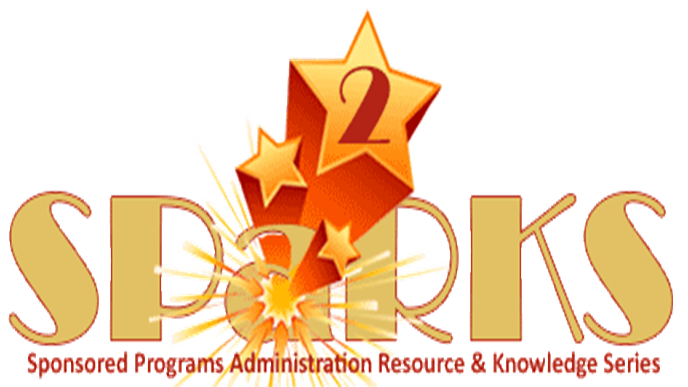